Тут на море-океане буря началась…
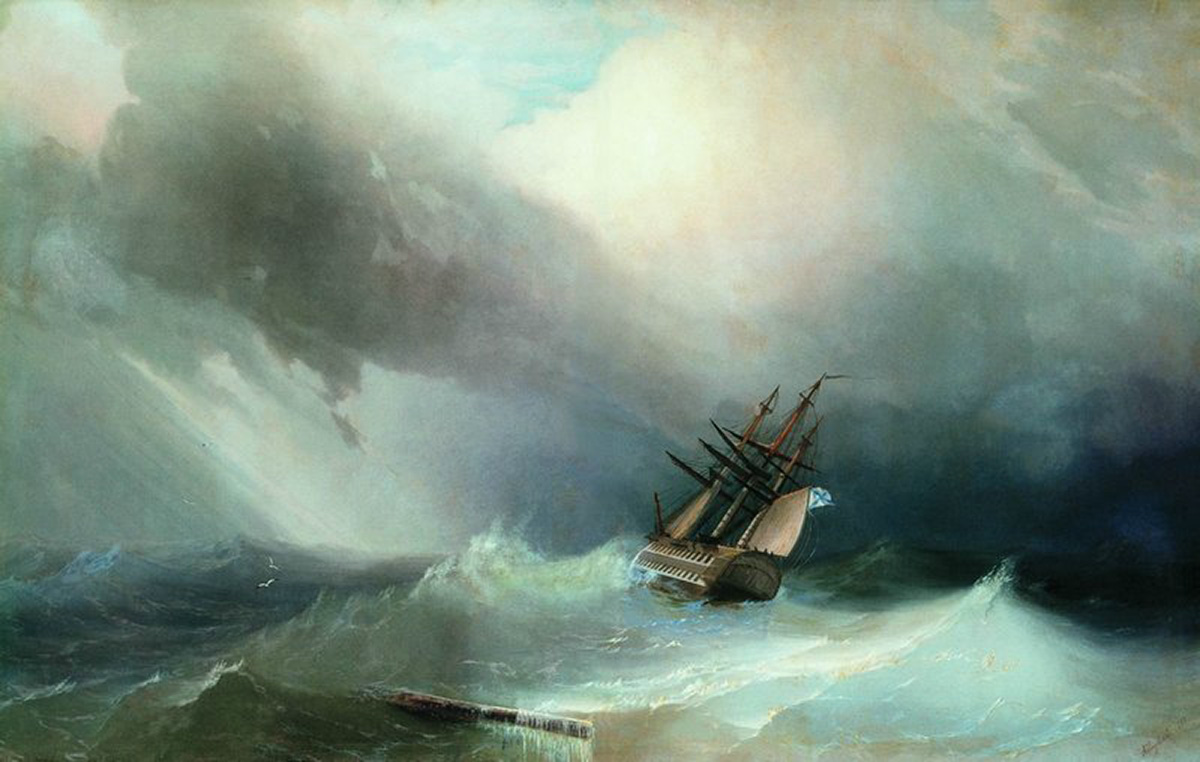 Станет царь понуждать тебя выбрать невесту и жениться на ней….
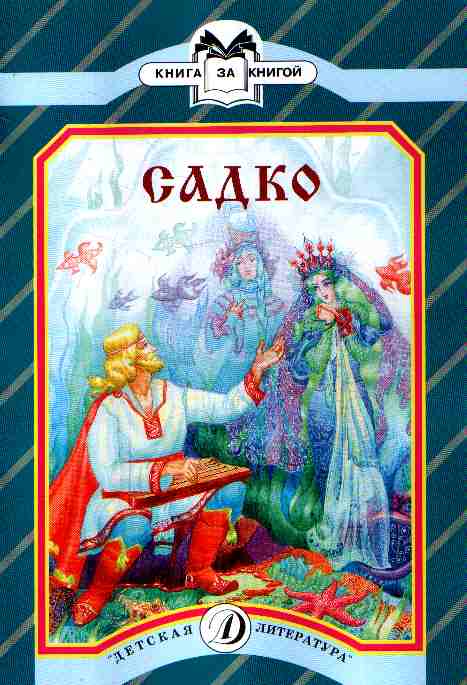